ストレッチ学　第◯講　〇〇〇〇〇〇
講師名　船木永登
CONFIDENTIAL
ハムストリングス
大腿二頭筋　　　　　半腱様筋　　　　　半膜様筋
大腿二頭筋
（長頭 起始：坐骨結節　停止：腓骨頭）

（短頭 起始：大腿骨粗線外側唇　停止：腓骨頭）

半腱様筋
（起始：坐骨結節　停止：脛骨内側面上部）

半膜様筋
（起始：坐骨結節　停止：脛骨内側顆後部）
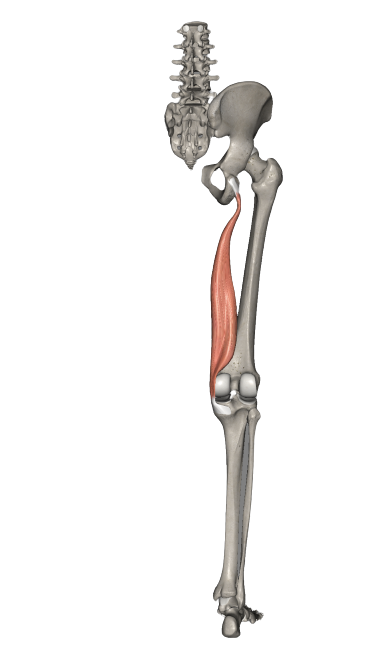 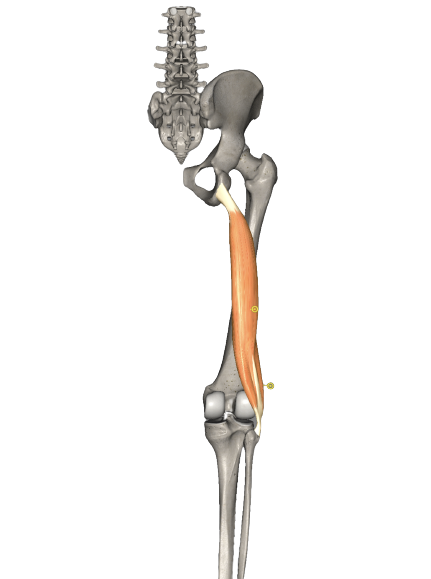 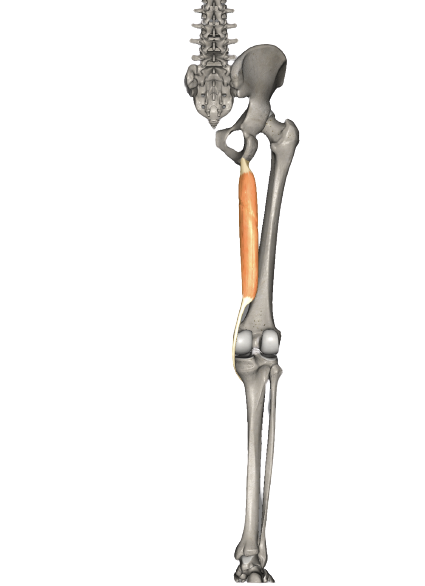 《ストレッチのコツ》
坐骨結節を抑え、踵を正面に押していく。
逆足の膝が曲がらないこと。
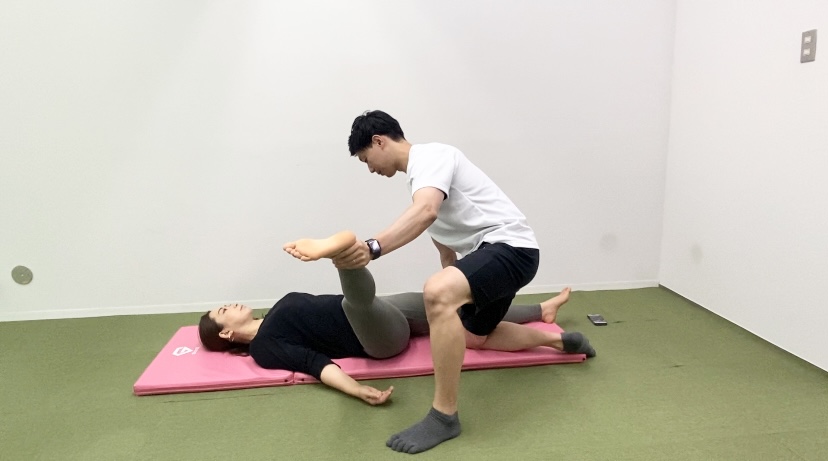 CONFIDENTIAL
ハムストリングス
半腱様筋　　　　半膜様筋
半腱様筋
（起始：坐骨結節　停止：脛骨内側面上部）

半膜様筋
（起始：坐骨結節　停止：脛骨内側顆後部）
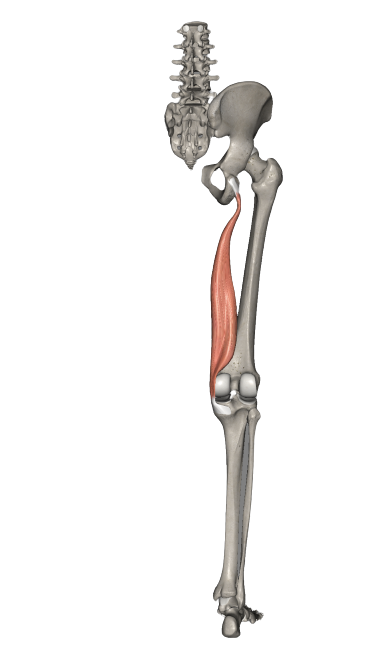 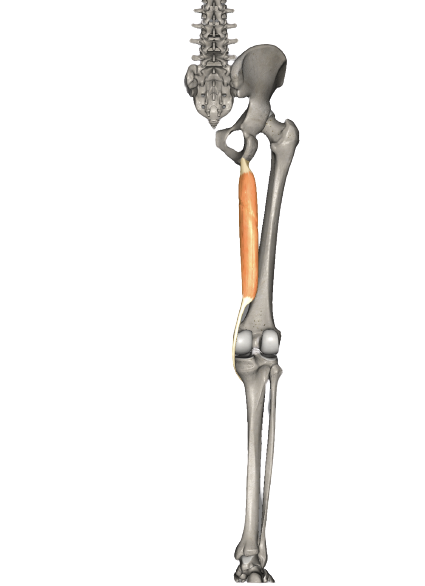 《ストレッチのコツ》

逆足の膝が曲がらないこと。

外転させて伸ばすことで、
さらにストレッチ感が持てる。
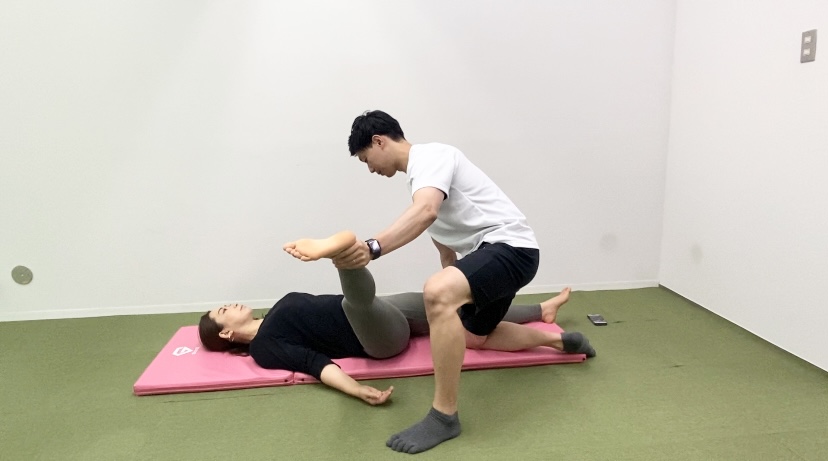 CONFIDENTIAL
ハムストリングス
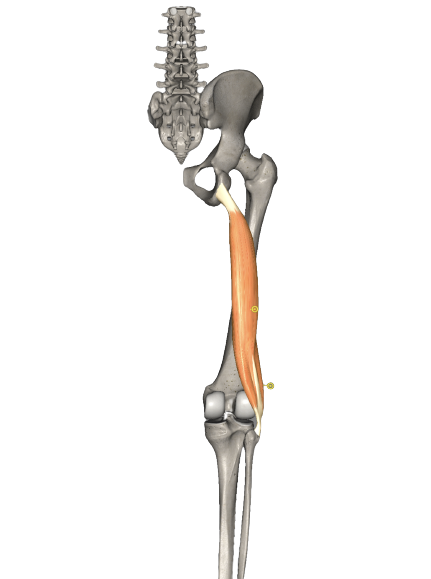 大腿二頭筋
（長頭 起始：坐骨結節　停止：腓骨頭）

（短頭 起始：大腿骨粗線外側唇　停止：腓骨頭）
《ストレッチのコツ》

逆足の膝が曲がらないこと。

内転させて伸ばすことで、
さらにストレッチ感が持てる。
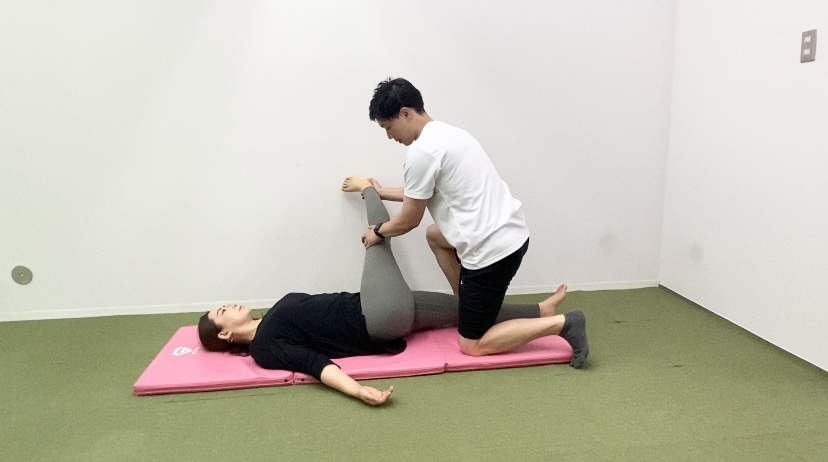 CONFIDENTIAL
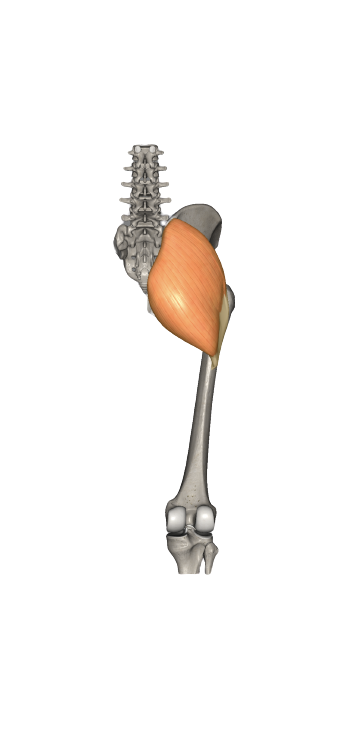 大臀筋
（起始：腸骨臀筋面・仙骨後面・仙結節靱帯）

（停止：腸脛靱帯・大腿骨・臀筋粗面）
《ストレッチのコツ》

股関節を外旋させ、お腹へ近づける。
伸ばしている脚が曲がらないこと。
膝の角度は90°にしておく。
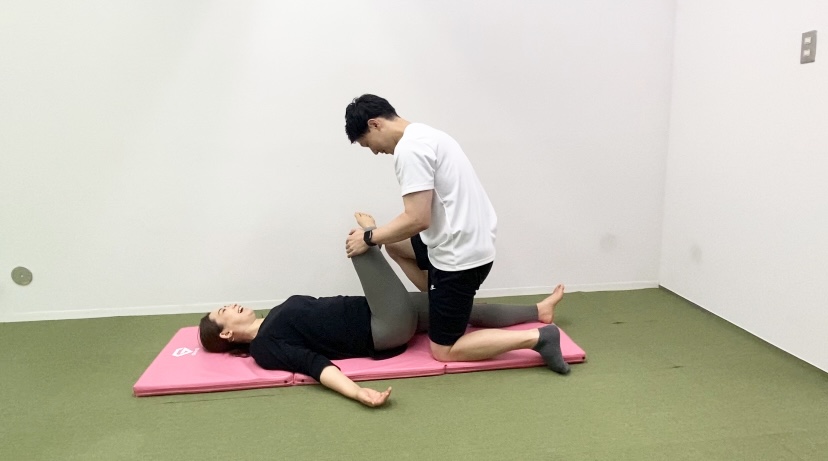 CONFIDENTIAL
中臀筋
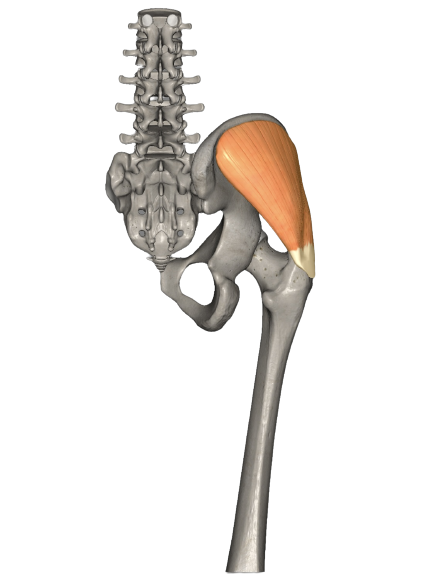 （起始：腸骨・臀筋粗面）

（停止：大転子外側面）
《ストレッチのコツ》

肩が浮かないように気をつける。

膝を伸ばして伸ばすことで、中臀筋が伸びる。
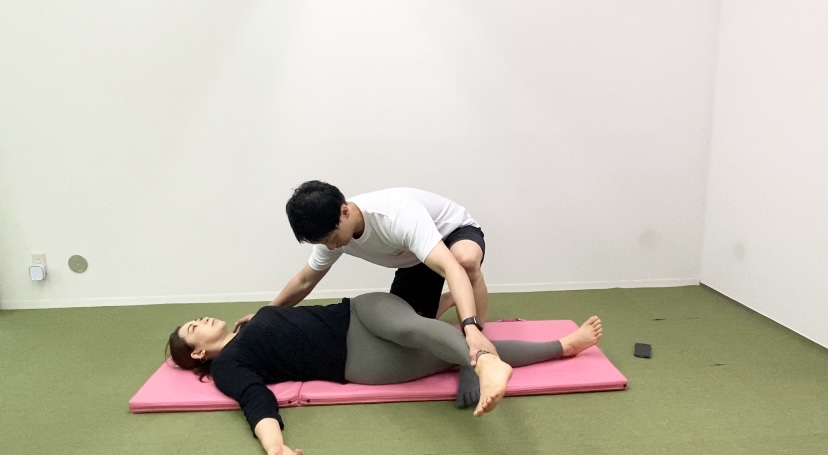 CONFIDENTIAL
腰部
（長頭 起始：坐骨結節　停止：腓骨頭）

（短頭 起始：大腿骨粗線外側唇　停止：腓骨頭）
《ストレッチのコツ》
CONFIDENTIAL
内転筋群
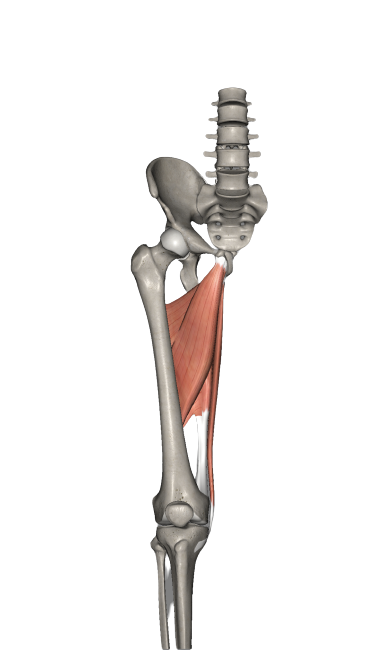 大内転筋・長内転筋・短内転筋・薄筋の総称
《ストレッチのコツ》

骨盤が浮くとストレッチ感覚が出にくいため、
骨盤を固定して伸ばすこと。
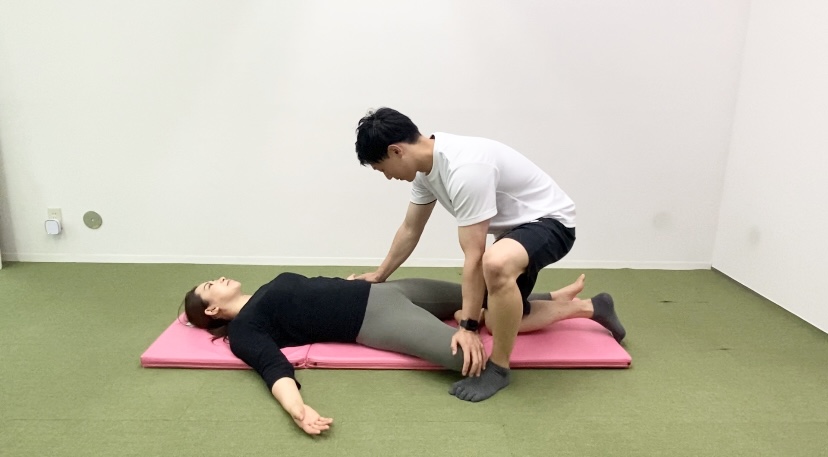 CONFIDENTIAL
小胸筋
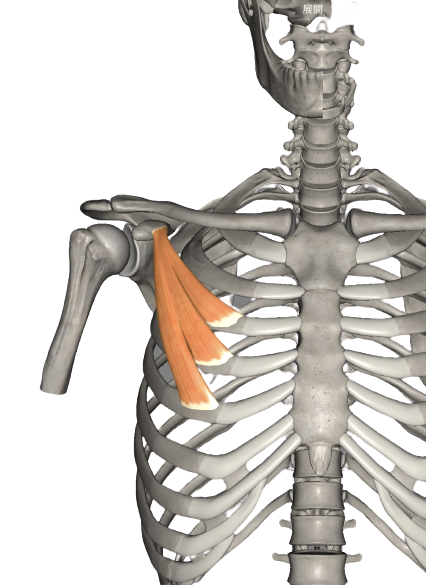 （起始：第３〜５肋骨）

（停止：肩甲骨・烏口突起）
《ストレッチのコツ》

手のひらを上に向けて寝てもらう。

烏口突起を手のひらに当てて押して胸を広げていく。
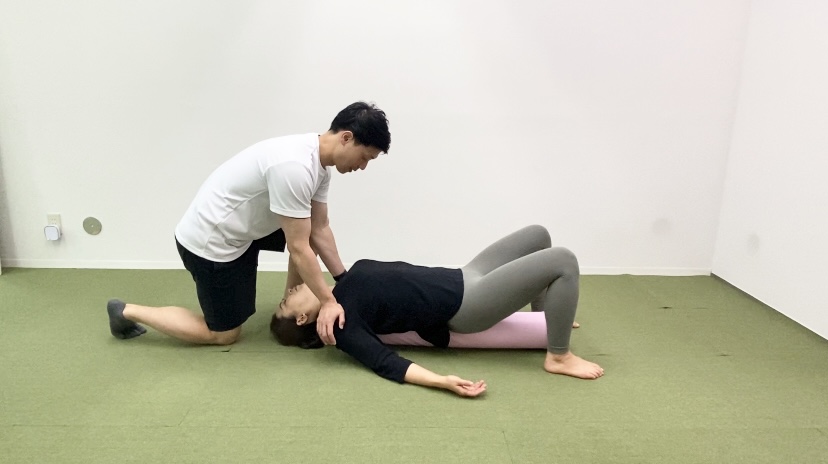 CONFIDENTIAL
大胸筋
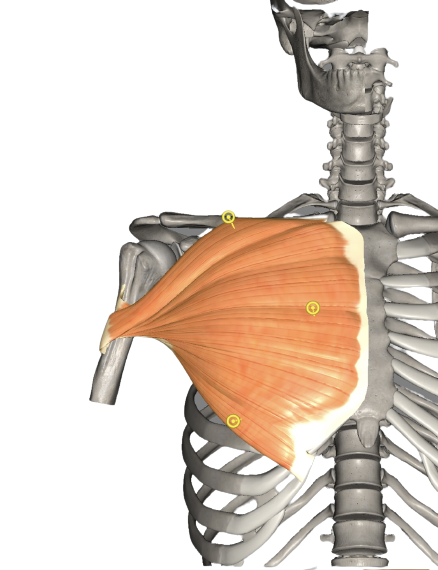 （起始：鎖骨内側前面・胸骨前面・
　第２〜６肋軟骨・外腹斜筋腱膜）

（停止：上腕骨第結節稜）
《ストレッチのコツ》

両肘を90°にセット。

背骨に足を当てて、胸を広げるように伸ばしていく。
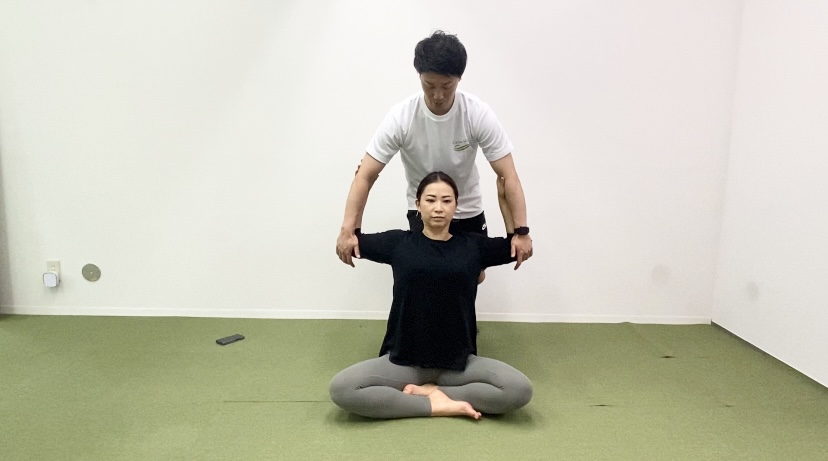 CONFIDENTIAL
上腕三頭筋
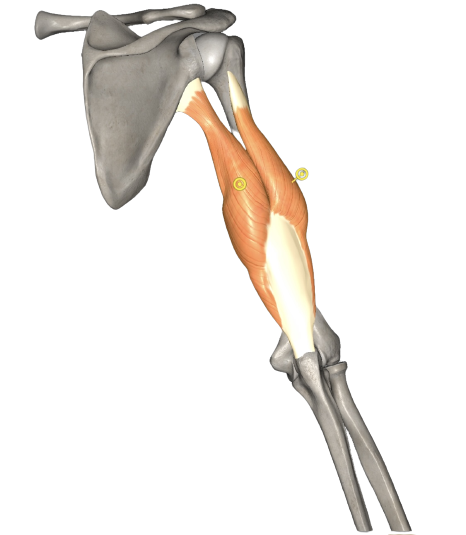 （長頭 起始：肩甲骨関節下結節　停止：尺骨肘頭）

（外側頭 起始：上腕骨後面　停止： 尺骨肘頭 ）
《ストレッチのコツ》

肘を伸ばすときに体も一緒に倒れないよう注意。

体を支えてあげながら、伸ばしていく。
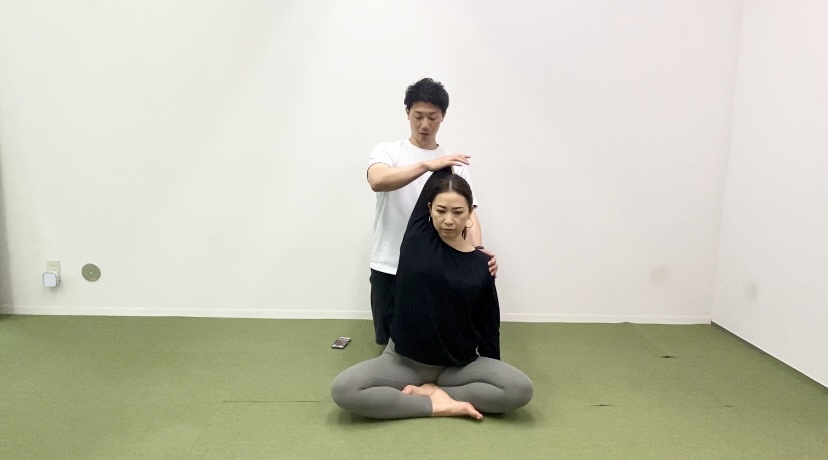 CONFIDENTIAL
上腕二頭筋
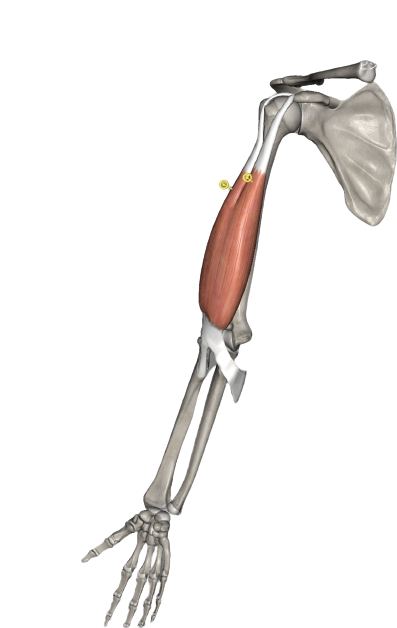 （長頭 起始：肩甲骨関節状結節　停止：橈骨粗面）

（短頭 起始：肩甲骨烏口突起先端　停止：橈骨粗面）
《ストレッチのコツ》

肩関節の内旋と伸展を行う。

体が動かないように固定しながら伸ばしていこう。
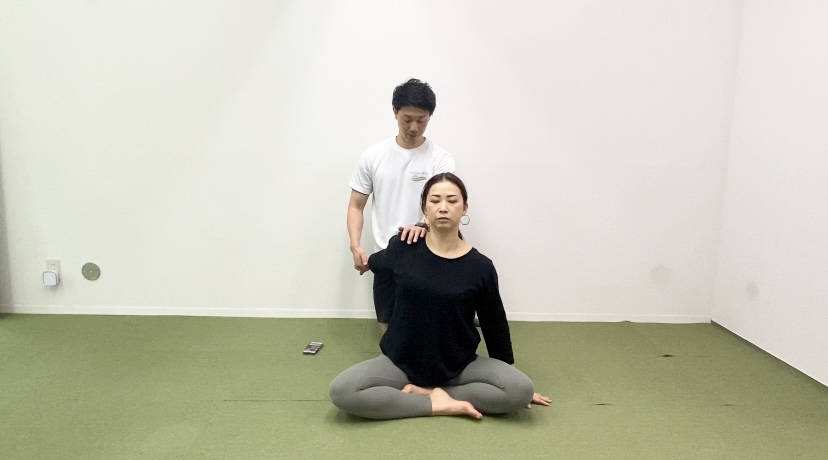 CONFIDENTIAL
僧帽筋
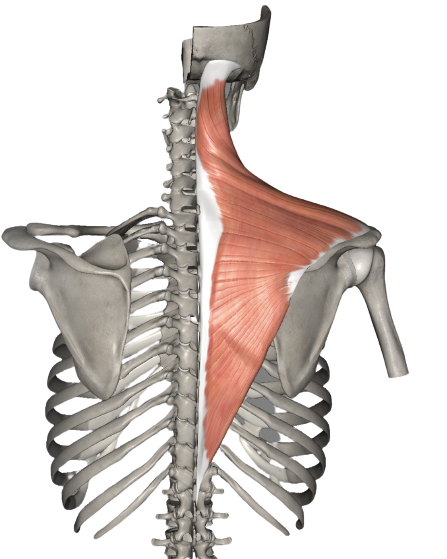 （起始：後頭骨上項線・外後頭隆起・
　　　　C1-C6項靱帯・C7-T12棘突起）

（停止：鎖骨外側3分の１・）
《ストレッチのコツ》

両手を頭の後ろで組み、体を丸め込みながら引き寄せていく。
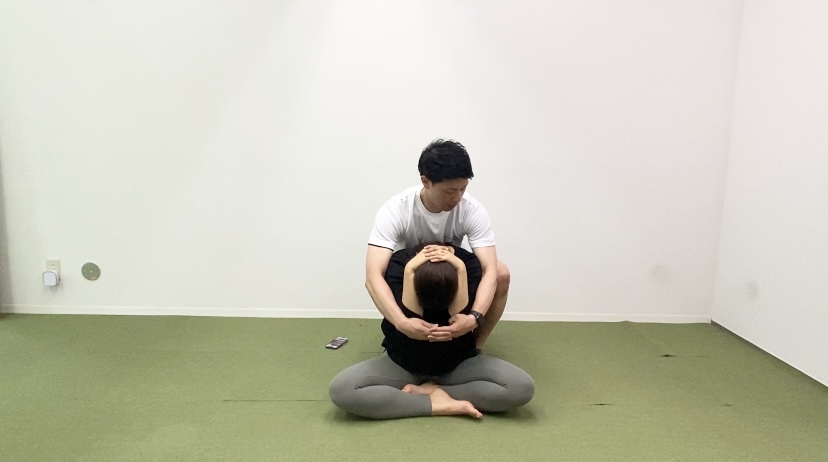 CONFIDENTIAL
腓腹筋
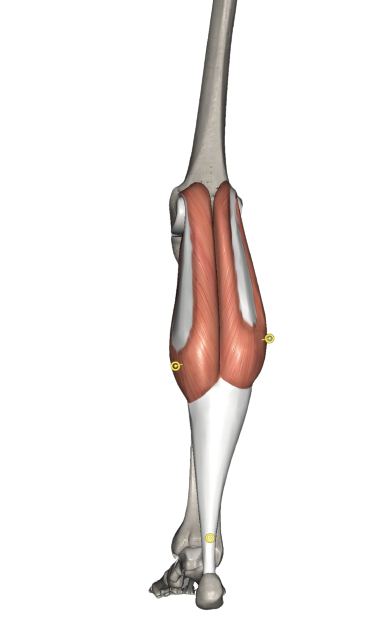 （内側頭 起始：大腿骨内側顆上方　停止：踵骨粗面）

（外側頭 起始：大腿骨外側顆上方　停止： 踵骨粗面 ）
《ストレッチのコツ》

膝を曲げずに伸展させて伸ばす。
CONFIDENTIAL
ヒラメ筋
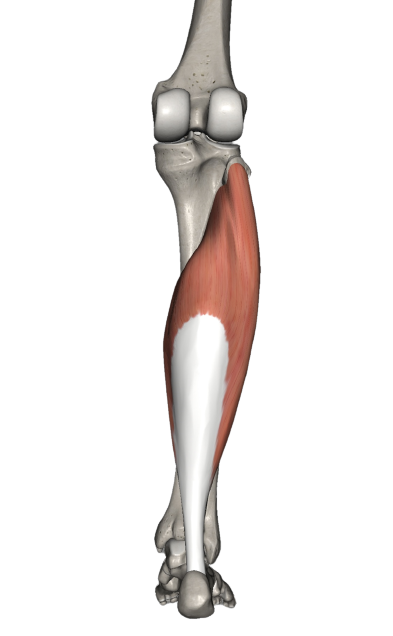 （起始：非骨頭・腓骨頸後面・脛骨ヒラメ筋線）

（停止：踵骨粗面）
《ストレッチのコツ》

膝を屈曲させて行う。
CONFIDENTIAL